Trust levels and Assurance in a virtualised world
Michel Drescher, EGI.eu
EGI SPG F2F
 2 Feb 2012
1
1/2/12
Agenda
Presentation (20”)
Discussion	(10”)
Next steps	(5”)
2
1/2/12
Outline
On Grids and Clouds
Platforms in the EGI community
Stakeholders and roles
Policy implications
On Grids and Clouds
A retrospective glance on Grid architecture and its alignment with Cloud computing
3rd SLA4D-Grid workshop 2011, Munich 9 November 2011
4
1/2/12
Grid Architecture
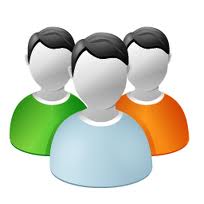 User Interface
EGI
Grid Middleware
Infrastructure
3rd SLA4D-Grid workshop 2011, Munich 9 November 2011
5
1/2/12
3-tiered Architecture
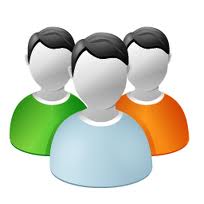 User access/UI layer
Business layer
Persistence
3rd SLA4D-Grid workshop 2011, Munich 9 November 2011
6
1/2/12
3-tiered Architecture
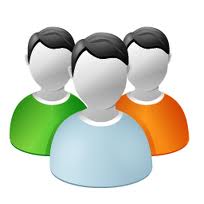 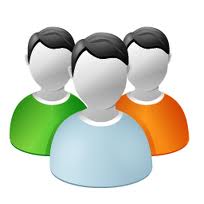 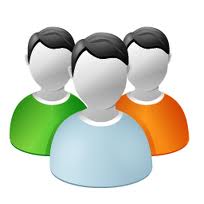 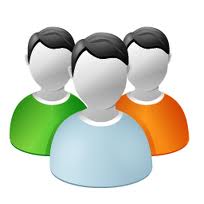 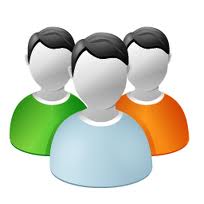 UI layer
UI layer
UI layer
UI layer
Business
Business
Business
Persistence
3rd SLA4D-Grid workshop 2011, Munich 9 November 2011
7
1/2/12
3-tiered Grid Architecture
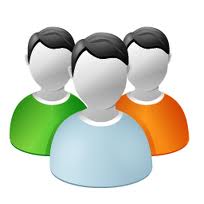 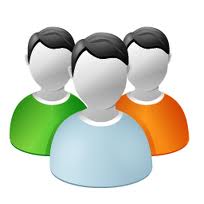 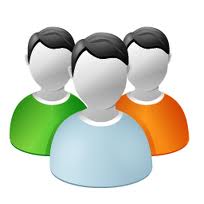 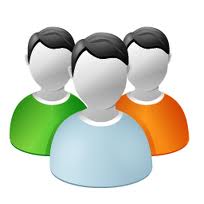 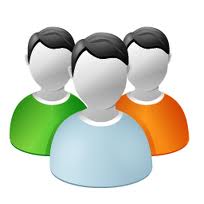 UI layer
UI layer
UI layer
UI layer
EGI
M/W
M/W
Middleware
EGI
Infrastructure
3rd SLA4D-Grid workshop 2011, Munich 9 November 2011
8
1/2/12
Alignment to the Cloud
Key
Virtual Research Communities
(Users)
Ecosystem
Partners
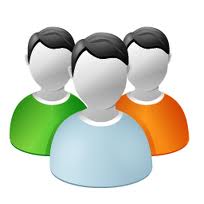 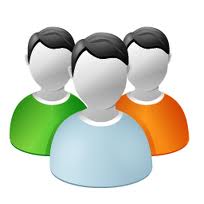 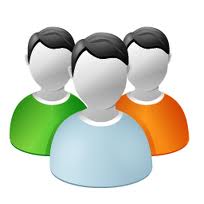 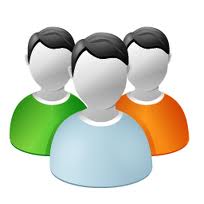 NGIs + EIRO EGI.eu
Software
Community Services
Domain Services
Central Services
Services
Planning & Coordination
Platforms
gLite
UNICORE
dCache
ARC
Globus
Support
Infrastructure
NGI
NGI
NGI
NGI
EIRO
EGI Roadmap -  September 2011
9
1/2/12
A future EGI Cloud?
Individual communities get the environments they require
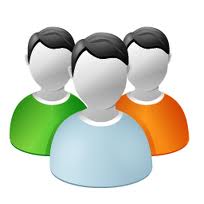 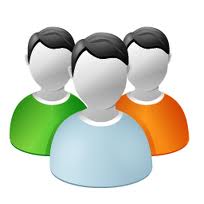 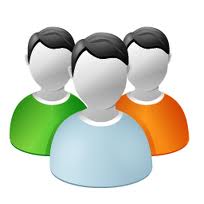 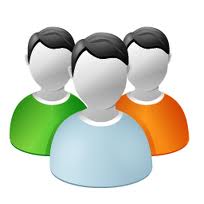 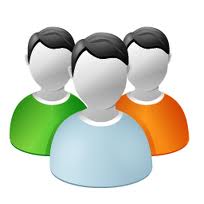 Community Services
Community Services
EGI.eu Coordination
Virtual Machines
Globus
Core Software & Support
Community Platform
ARC
gLite
Globus
UNICORE
dCache
Federated Virtual Machine Managers
NGI
NGI
NGI
EIRO
Amazon
Microsoft
EGI Roadmap -  September 2011
10
1/2/12
[Speaker Notes: ----- Meeting Notes (7/11/11 15:41) -----
Name them future EGI cloud, with ? to "de-Mirco-fy" it]
Platforms in the EGI community
From a vertical infrastructure model to a horizontal service delivery model
3rd SLA4D-Grid workshop 2011, Munich 9 November 2011
11
1/2/12
Platforms
Platforms enable the creation of products
Consumer/Customer orientated
Re-use the same platform

Difference to multi-tiered applications
Scope and business model
Vertical (Applications) versus horizontal (Platforms)
External Interface accessibility/availability
A platform’s customer base will be 
Much more diverse
Potentially much larger!
Platform composition
Resources, e.g.
Compute, Storage & Networking
Documentation
Services
Tools / Tool chains
Training
Operational support (services)
Events
EGI Platforms?
Collaboration Platform
Community A Platform
Comm. B Platform
Platform C
Federated Infrastructure Platform
Stakeholders and roles
Or: 
Who is doing what in this horizontal Platform business?
3rd SLA4D-Grid workshop 2011, Munich 9 November 2011
15
1/2/12
EGI Platform Stakeholders
Technology Providers
Collect requirements (general purpose or domain specific)
Architect and design software components
Deliver source code, binaries, or both
Platform integrators
Architect and design a platform against identified requirements
Selects available technology that satisfies requirements
Integrates with suitable lower level platform of choice
Platform operators
Choses an available platform and available infrastructure
Controls and manages the actual platform software operation
Provides support to higher-level users of its platform
Infrastructure providers
Mainly provide (virtualised) resources
Provide Infrastructure Platform support services
EGI Platform roles
Platform packagers
Technical staff sourcing available software
Design details of the target execution platform
VMs: target execution platform decoupled from hosting platform!
Recompile or transcode software to target execution platform
Includes “glue code” to align software, or map concepts
Platform deployers
Technical staff working with selected resource provider
Uses lower-level platform tools to deploy “their” platform 
Operate the distribution of updated platform appliances
User communities
Use the deployed platforms (PaaS or SaaS)
Provide bug feedback
Provide new requirements
EGI Platform collaboration
SW repository
SW repository
develop &
maintain
develop &
maintain
Technology 
Provider
B
Technology 
Provider
A
Community Platform
integrate &
maintain
VM
VM
Platform 
integrator
operate
Platform 
operator
Federated Infrastructure Platform
provide
Infrastructure 
Provider
Policy implications
“If you know both yourself and your enemy, you can win numerous battles without jeopardy.” (Sun Tzu)

Knowing the origin, and who delivered it in its current form, allows you to protect your site through trust levels and assurance.
3rd SLA4D-Grid workshop 2011, Munich 9 November 2011
19
1/2/12
Knowing your enemies
Who wrote “The Software”?
Application level software?
Glue/integration code?
Who assembles/packages the appliance?
Includes appliance configuration & hardening
Who deploys the software?
Who operates the appliance?
Know thyself!
What is your business model?
IaaS? PaaS? Mixed strategy?
Private (single tenant) or public (multi-tenant) cloud/infrastructure?
Fair share vs. pay-as-you-go?
What are the technical infrastructure capabilities?
Perimeter protection/total isolation?
(Semi-)Permeable boundary between tenant and site infrastructure?
Who are your customers and users?
Do you allow external deployers? On which access level?
Do you allow external operators? On which access level?
Who are the users of the deployed community platform?
Win the battles
Protect your investments with operational policies covering
Infrastructure, Security, Customers
Security
Resource Provider specific trade-off and equilibrium
Infrastructure
Customer
(flexibility)
EGI Collaboration platform
Very much in flux
Collaboration aimed at:
Between user communities
Between EGI Infrastructure providers
VM Endorsement service
Some members are trusted as endorsers across EGI
Some trust policies on the EGI federation level
VM endorsement infrastructure service
Endorsers are not part of the EGI federation
All trust policies become a local issue